ES Unit 7                         2/3/16Lesson 2
SWBAT to compare the advantages and disadvantages of GMOs.

Do Now:
What is a GMO?
Name two crops that have been genetically modified.
Agenda
Lecture
Video
Reading
Turn and Talk
Homework share
Monsanto
Company that produces genetically modified crops and pesticides
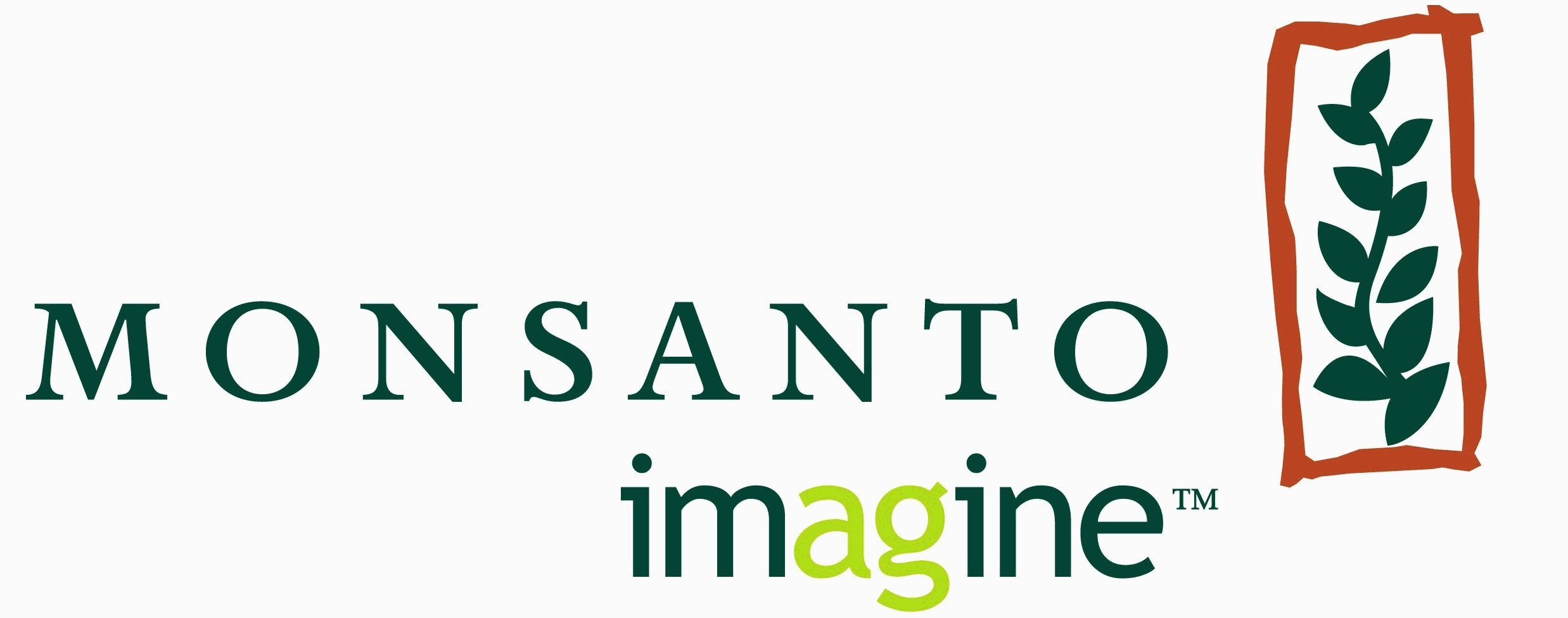 GMO Advantages
More resistant to insects, diseases, frost, and drought.
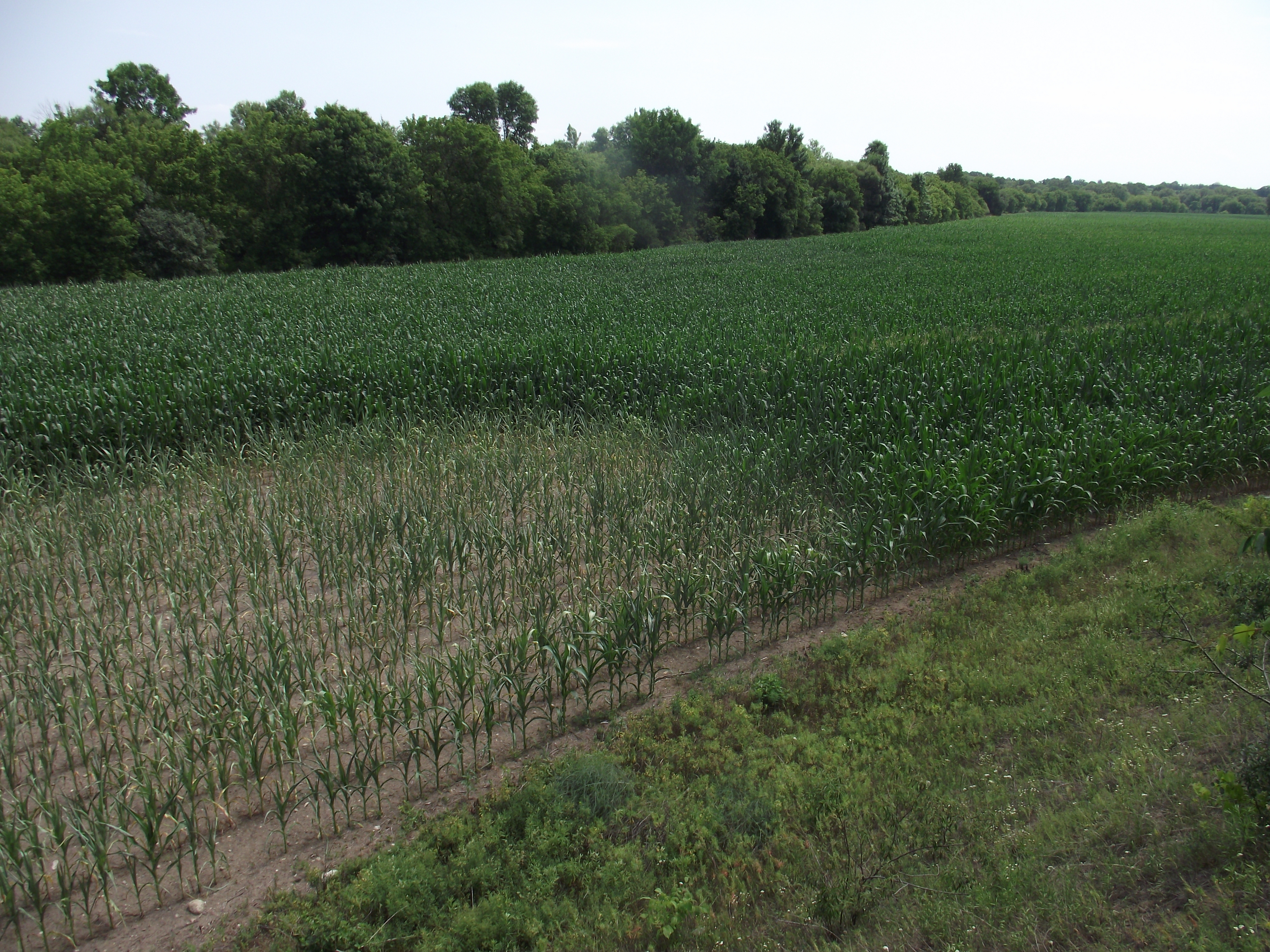 GMO Advantages
There is a higher yield for GMOs
More crops produced in a given area.
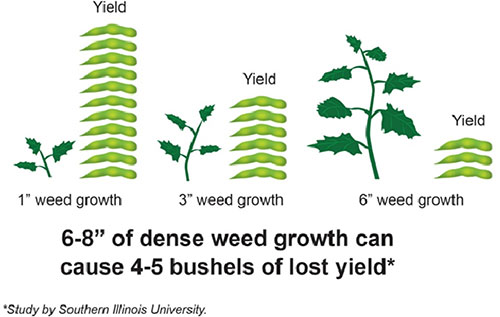 GMO Advantages
Need less fertilizer
Crops may grow faster
Last longer (for transportation and shelf-life)
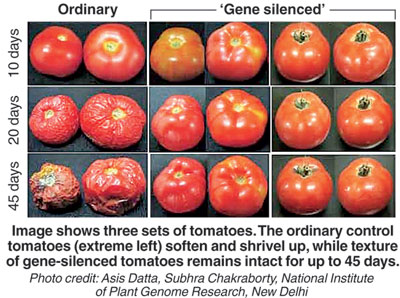 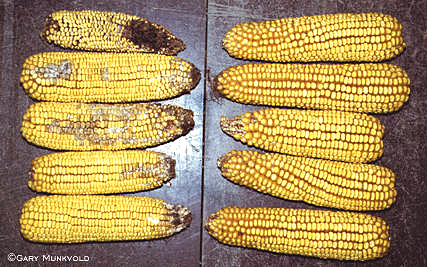 Stop and Think
Rank the advantages from the greatest to the least. 
Turn and talk:  Which advantage do you think is the best? Why?
GMO Disadvantages
More herbicide use
Weeds that are resistant to herbicides live and reproduce
Creation of “superweeds”
More pesticide resistant insects
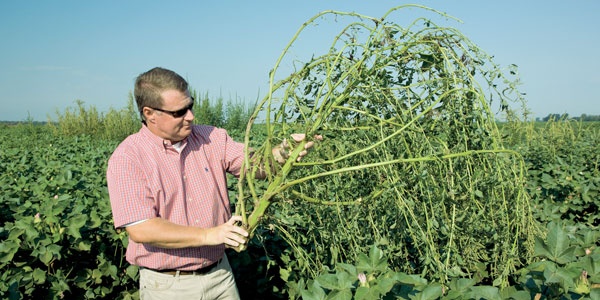 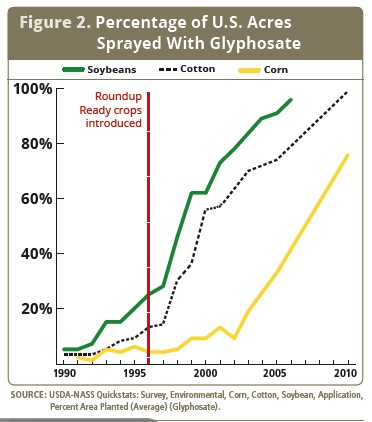 GMO Disadvantages
Lower genetic diversity
Genes from GM crops can spread to organic crops through pollination.
The crops then contain genes from another species (transgenic).
GMO Disadvantages
New food allergies
Recent increase in food allergies among children
UK study found that allergic reactions to soy had increased by 50%
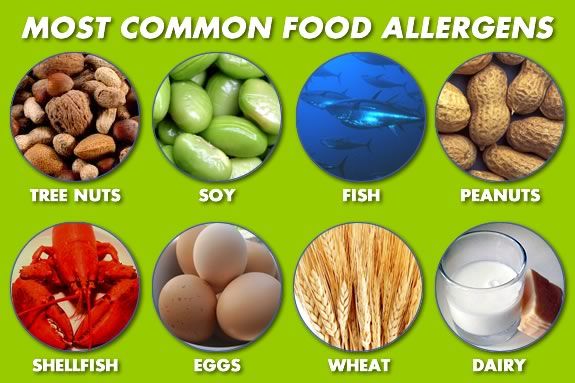 Stop and Think
Rank the disadvantages from the greatest to the least. 
Turn and talk: Which disadvantage do you think is the worst? Why?
Video:
Which common items in the supermarket contain GMOs?
Discussion
Do you believe the best advantage outweighs the worst disadvantage? Why or why not?
Homework
Research what a terminator gene is
Cite your source!